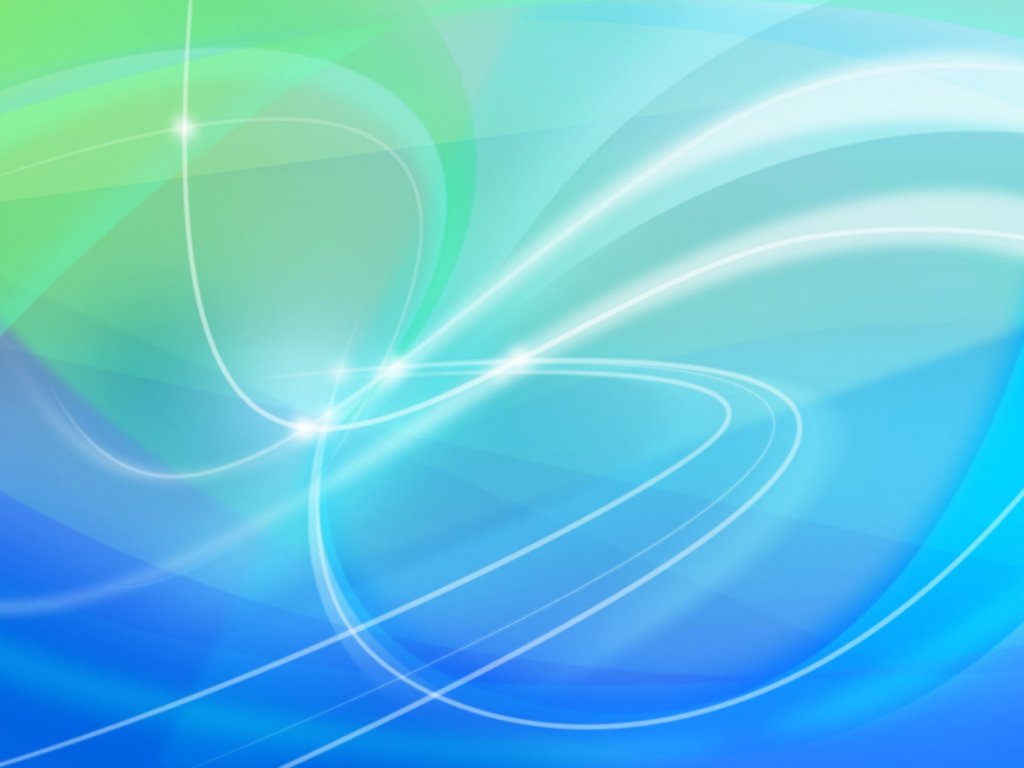 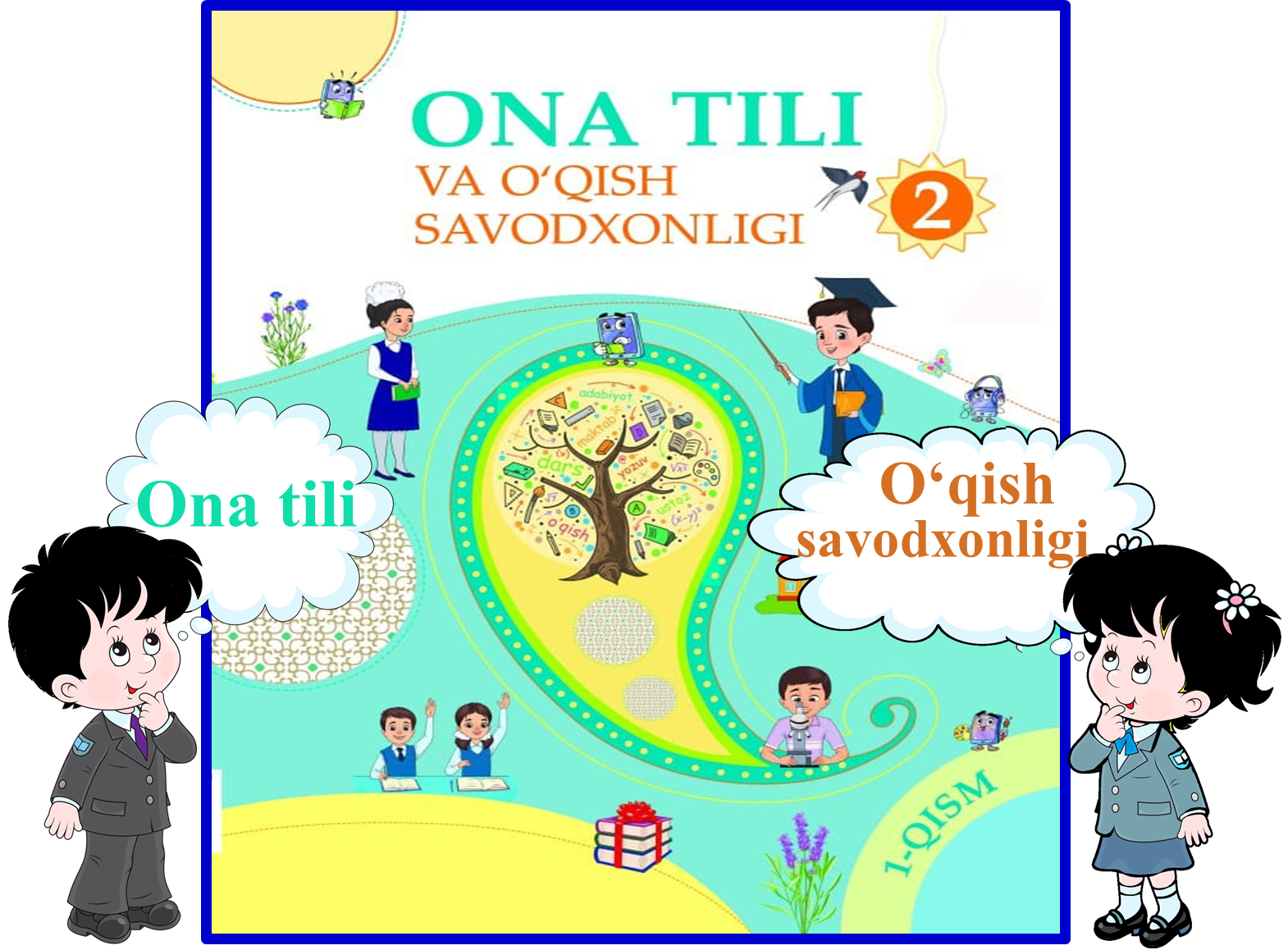 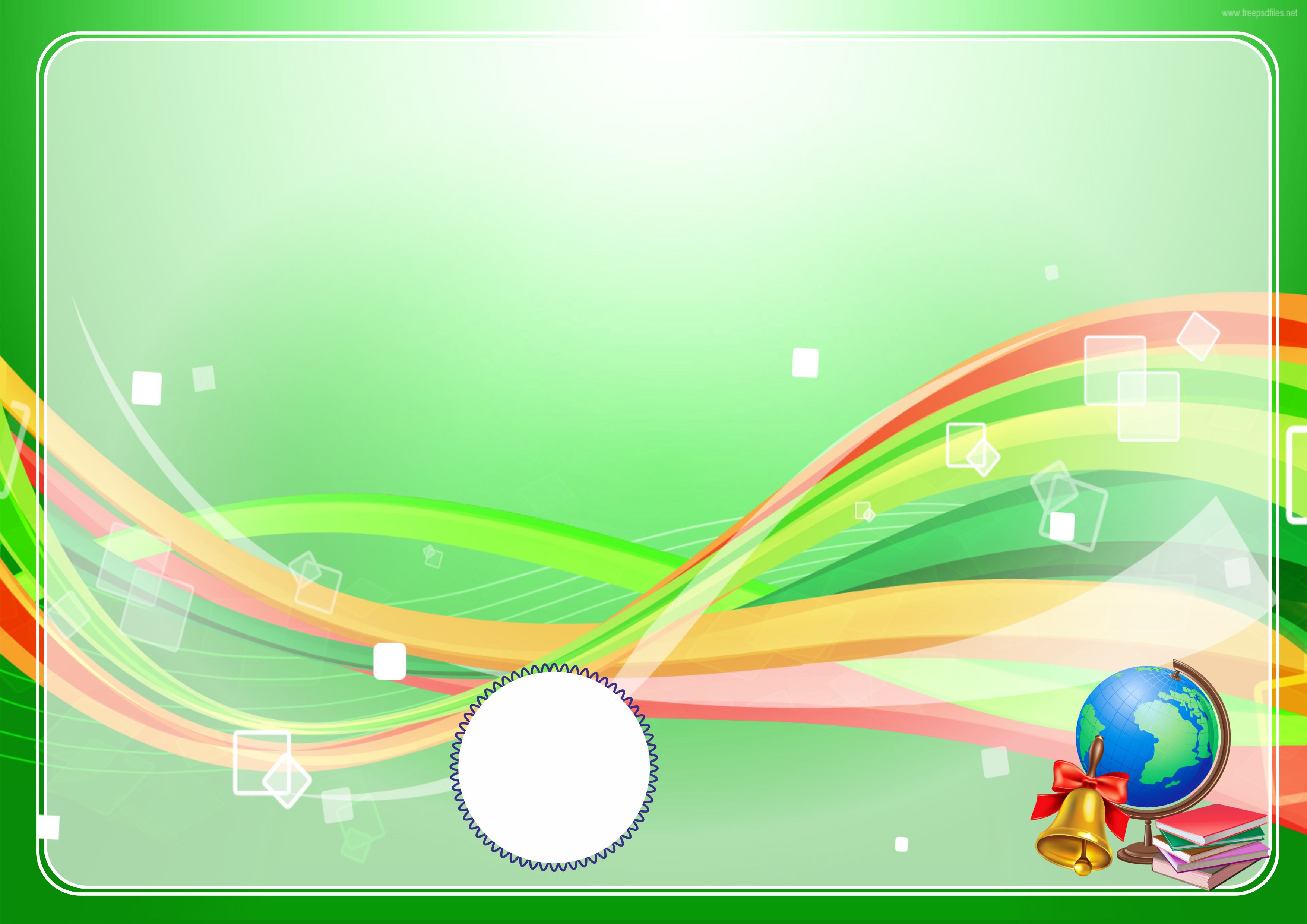 Bo‘lim: Mening mahallam
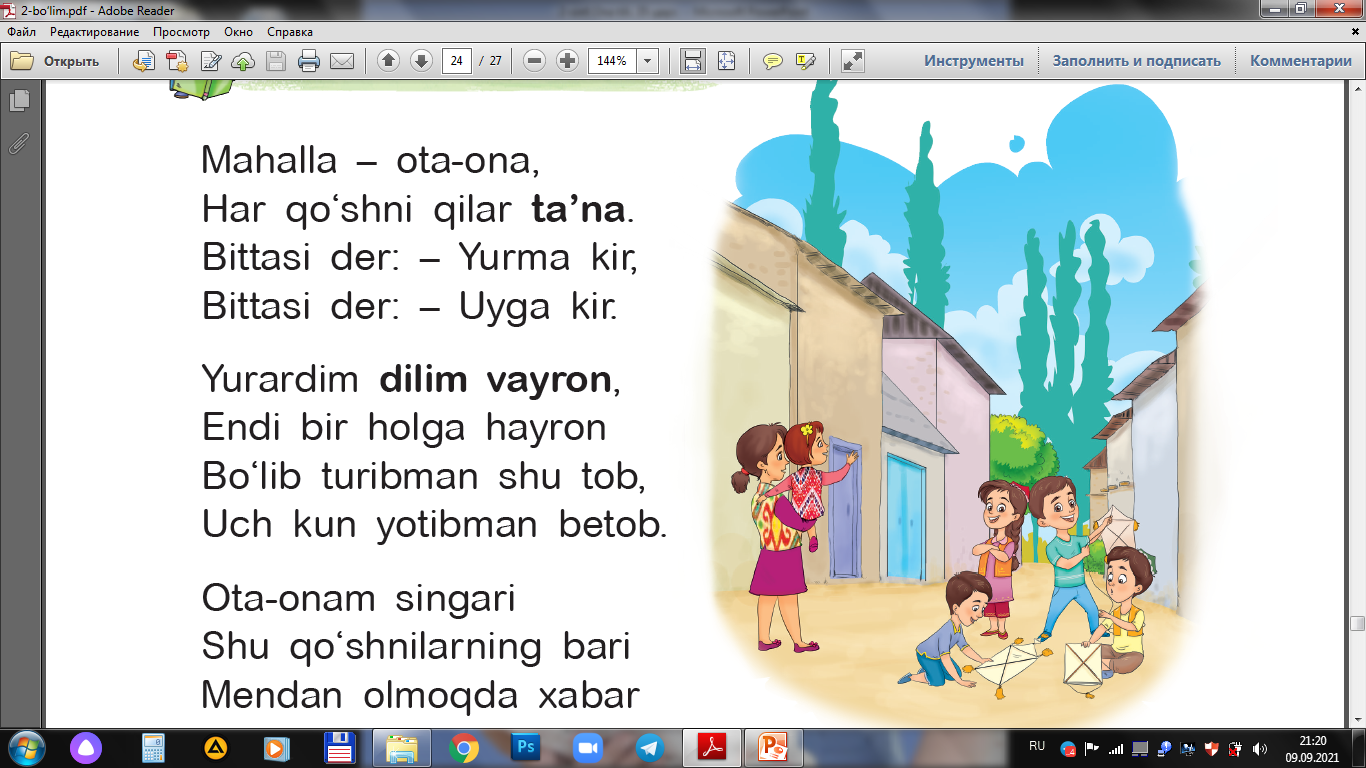 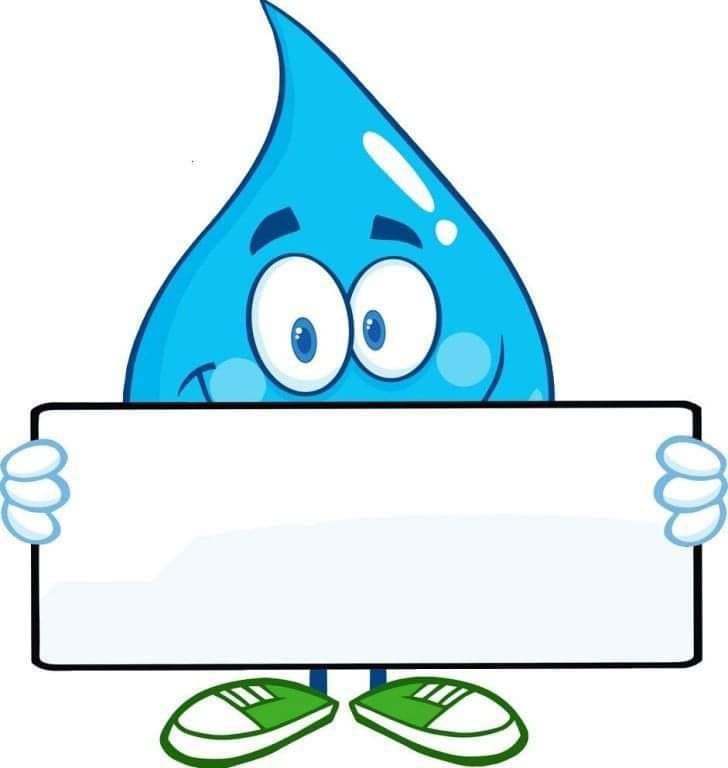 35-dars
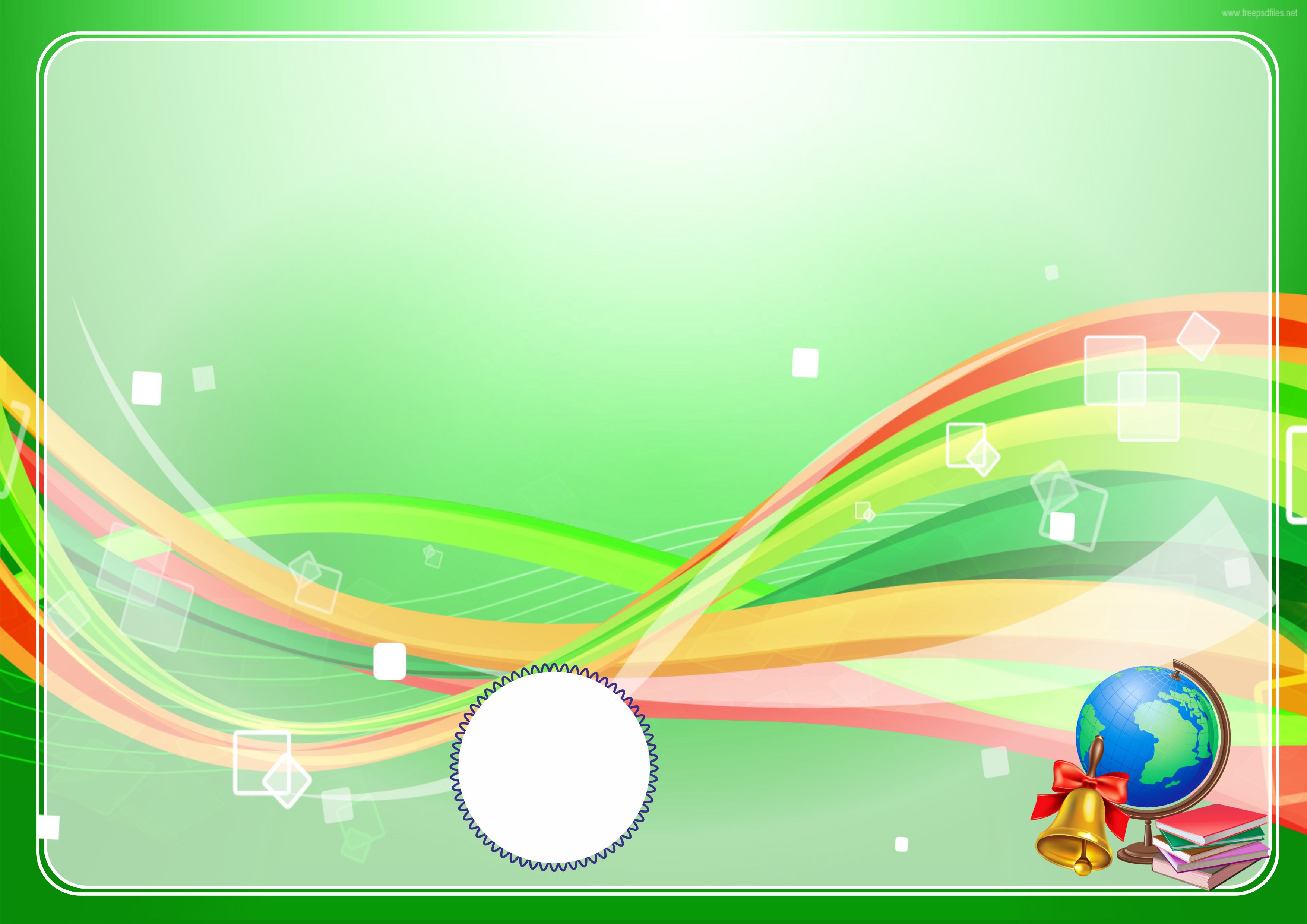 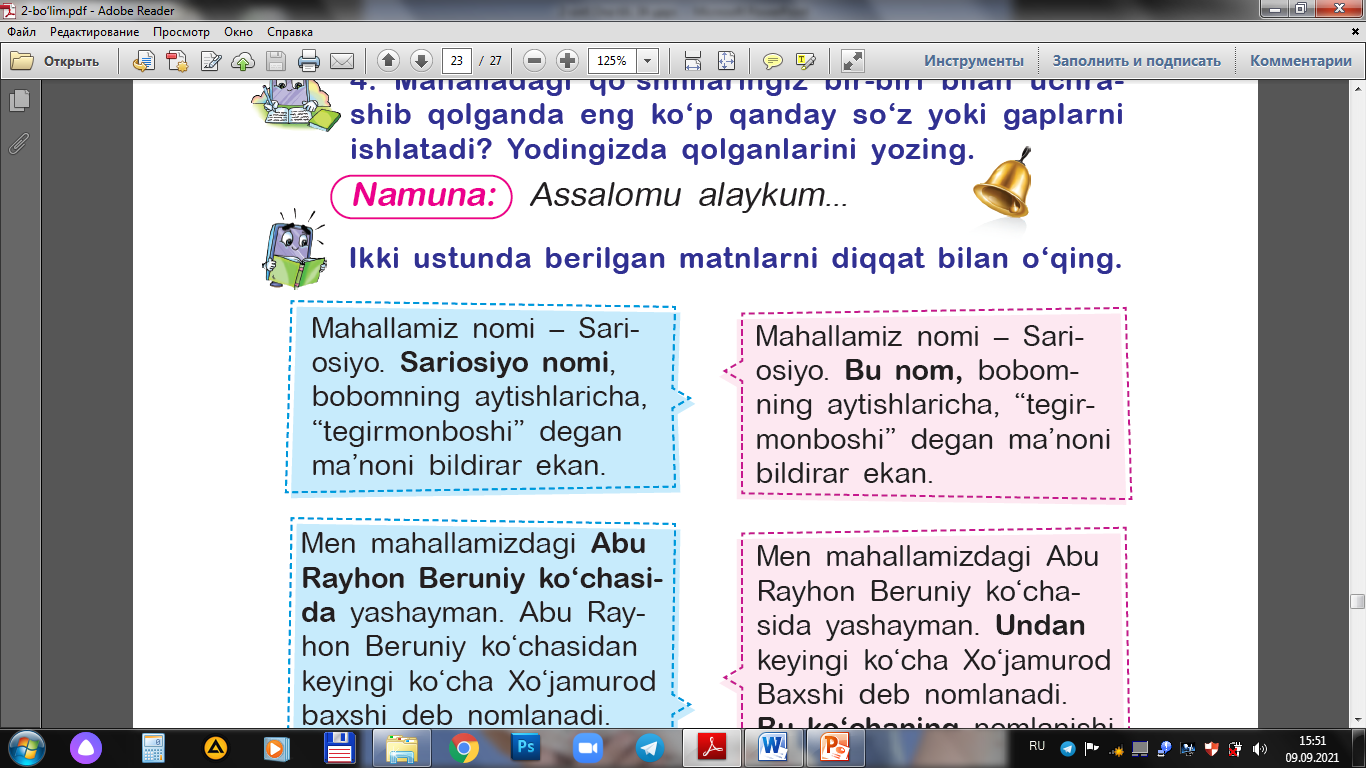 Mahalla – ota-ona,
Har qo‘shni qilar ta’na.
Bittasi der: – Yurma kir,
Bittasi der: – Uyga kir.
Mahalla – ota-ona
Kavsar Turdiyeva
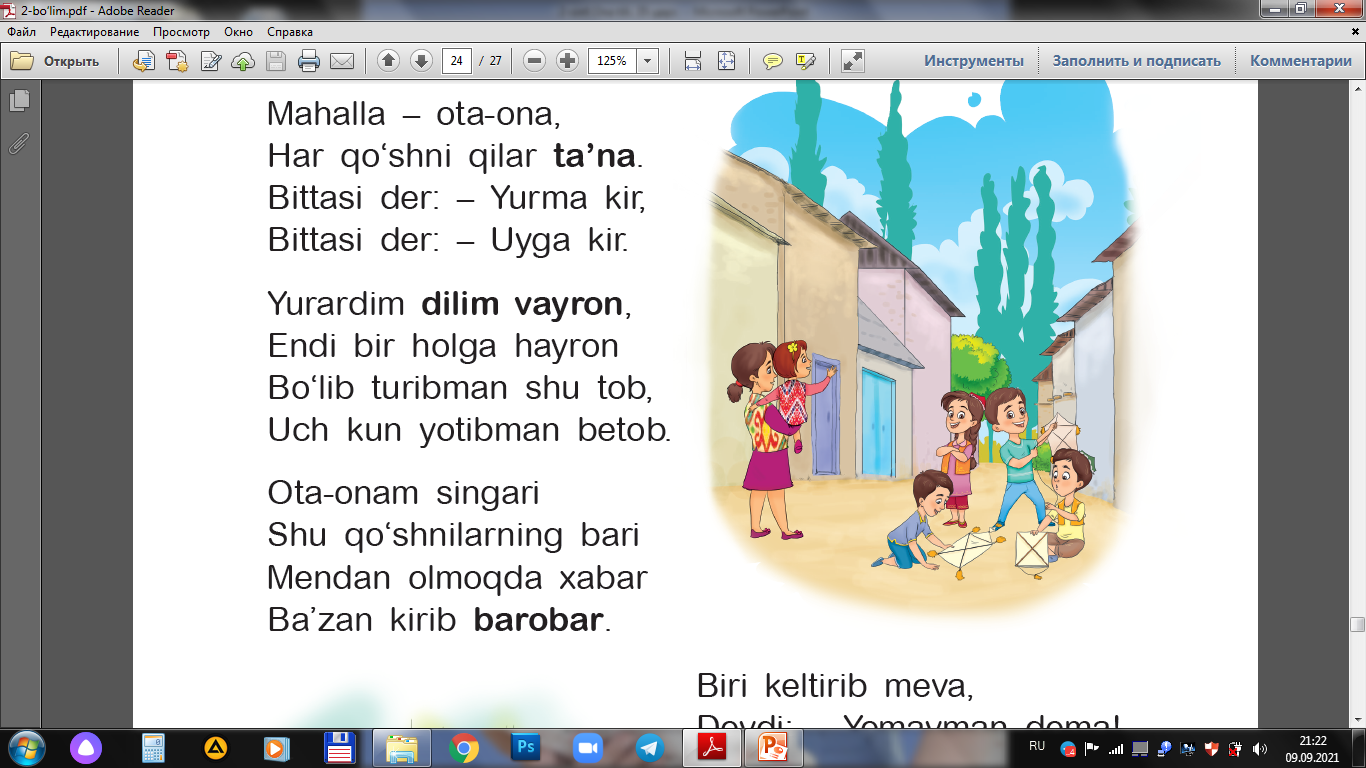 Yurardim dilim vayron,
Endi bir holga hayron
Bo‘lib turibman shu tob,
Uch kun yotibman betob.
Ota-onam singari
Shu qo‘shnilarning bari
Mendan olmoqda xabar
Ba’zan kirib barobar.
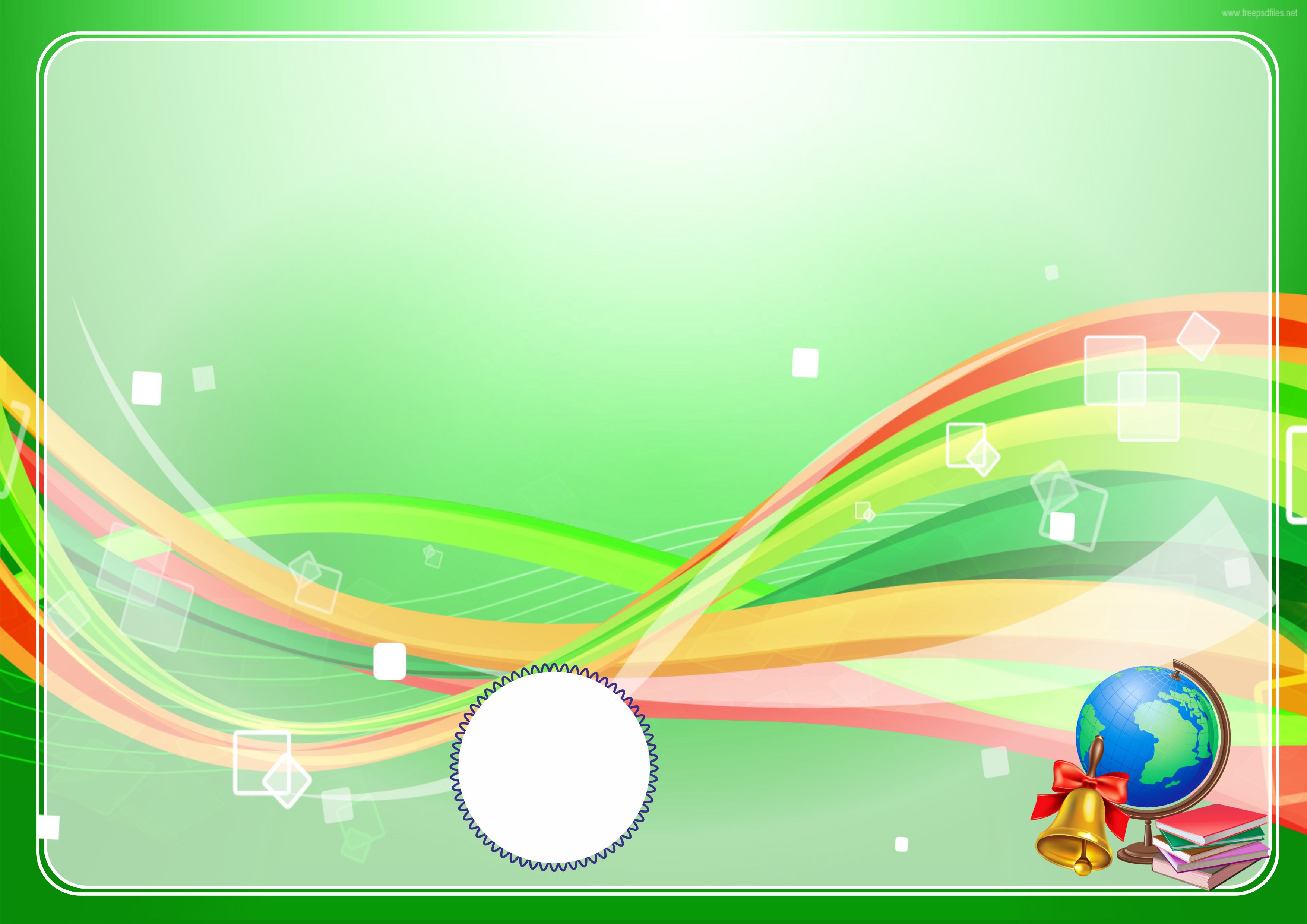 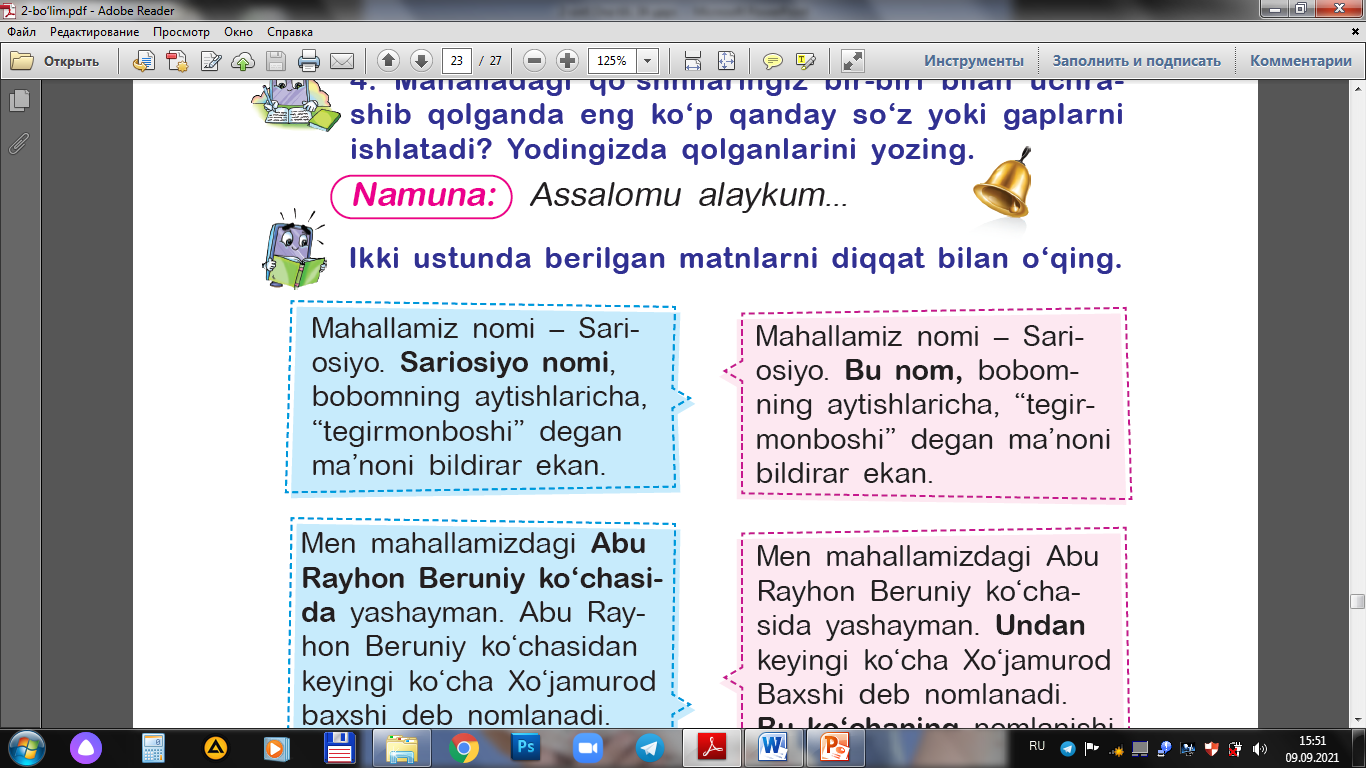 Biri keltirib meva,
Deydi: – Yemayman dema!
Biri der: – Ranging somon,
Yeb olgin tansiq taom.
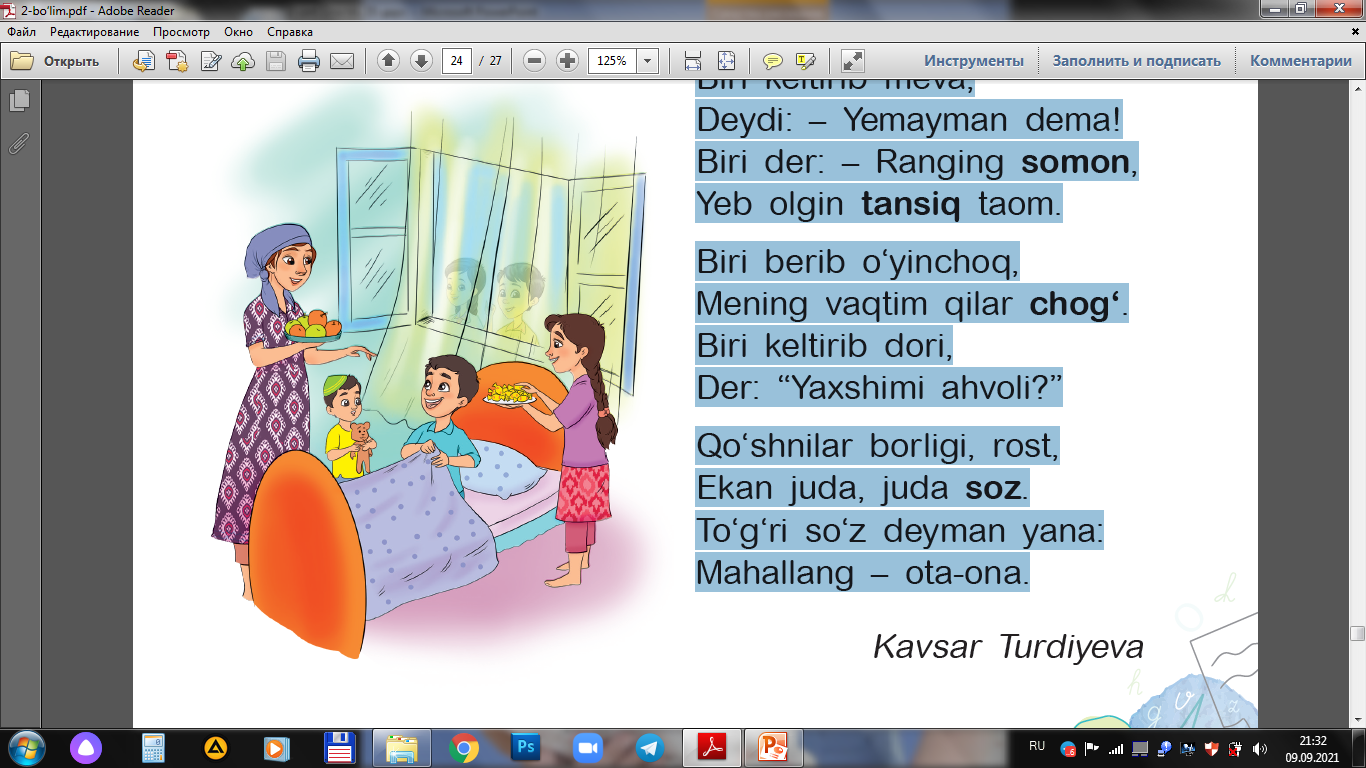 Biri berib o‘yinchoq,
Mening vaqtim qilar chog‘.
Biri keltirib dori,
Der: “Yaxshimi ahvoli?”
Qo‘shnilar borligi, rost,
Ekan juda, juda soz.
To‘g‘ri so‘z deyman yana:
Mahallang – ota-ona.
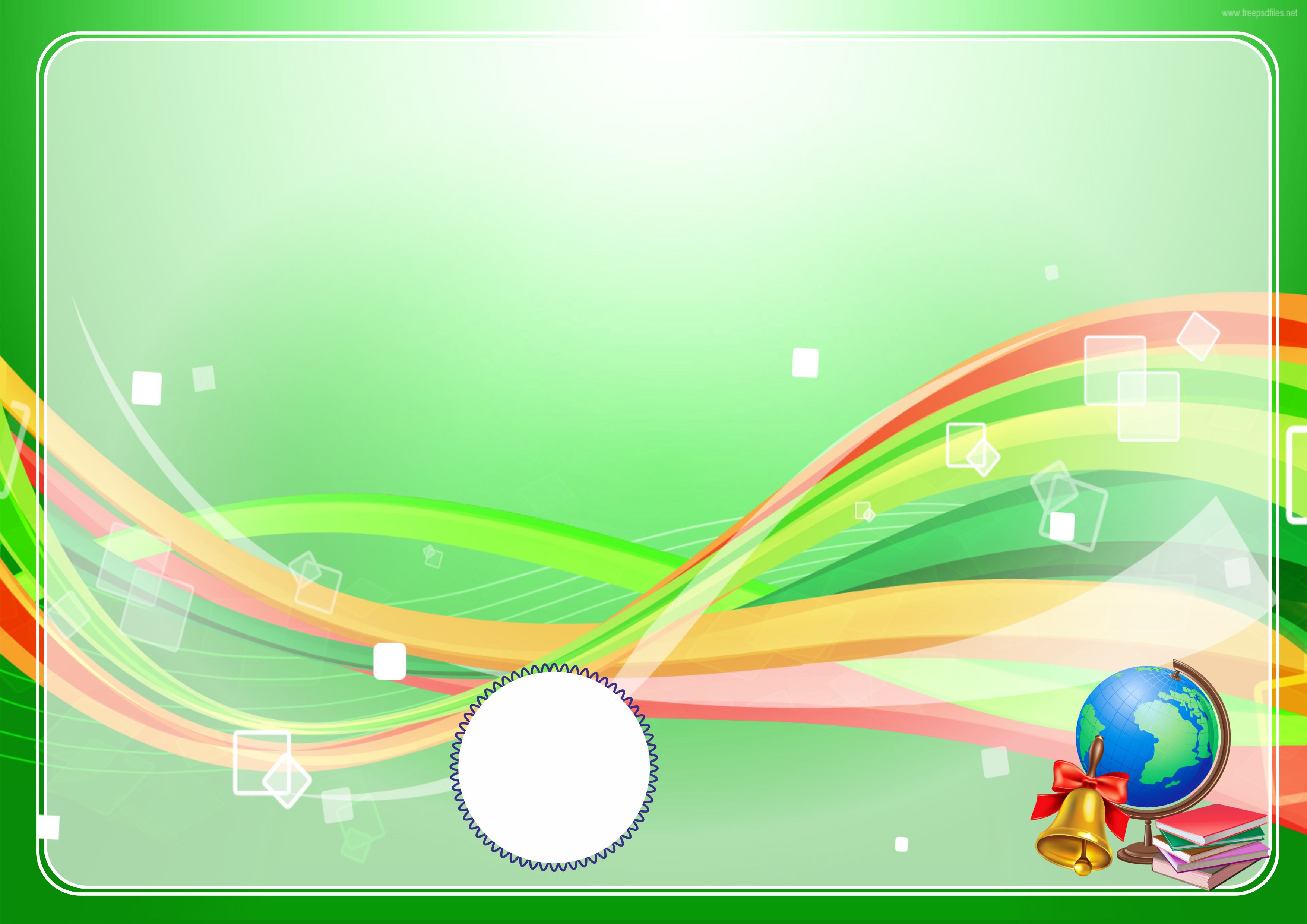 Savollarga javob bering.
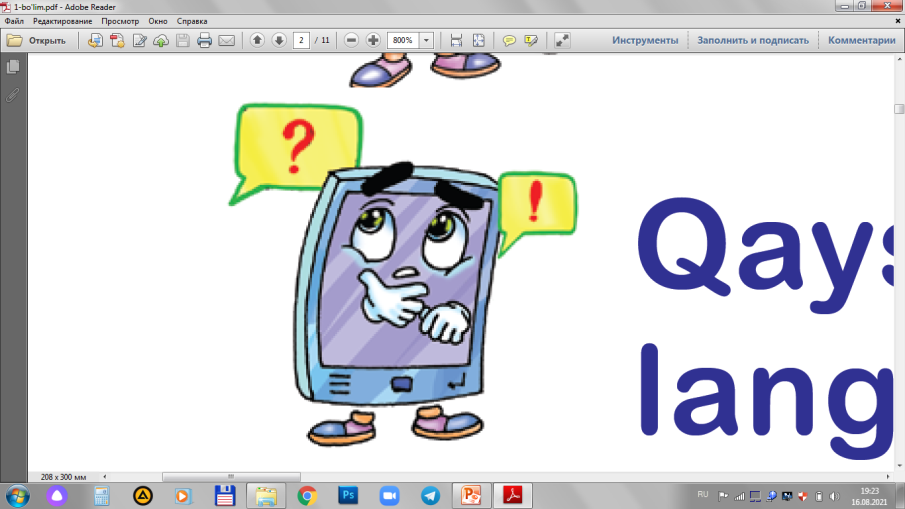 Qo‘shnilar qahramonga nima deb tanbeh berishar ekan?
1
Ayting-chi, qo‘shnilar nimaga betob bo‘lgan bola
holidan xabar olishdi?
2
3
She’rdagi qahramonning: “Mahallang – ota-onang”,
degan fikriga qo‘shilasizmi? Nima uchun?
Sizningcha, she’rning bosh qahramoni kim?
U qanday bola?
4
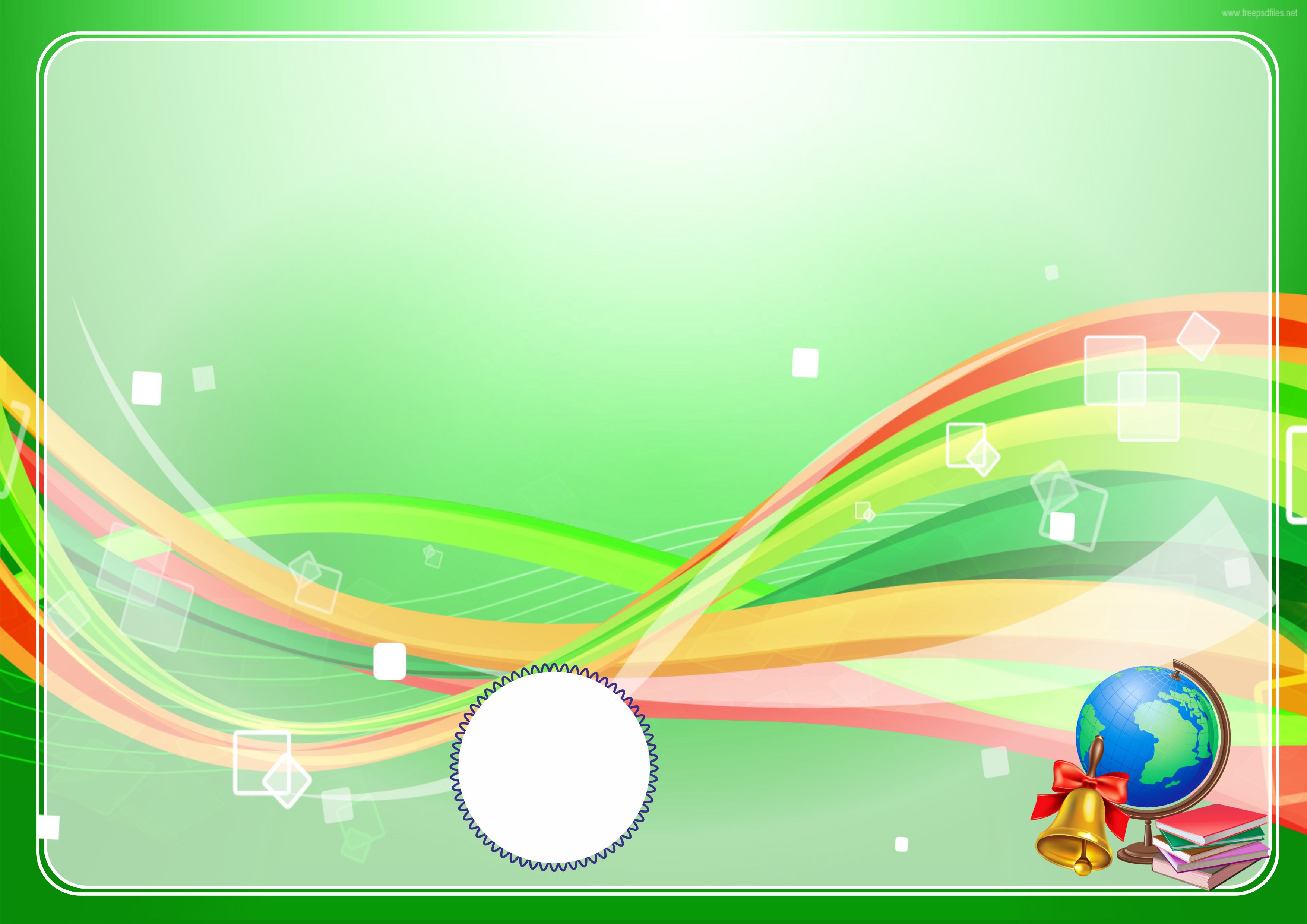 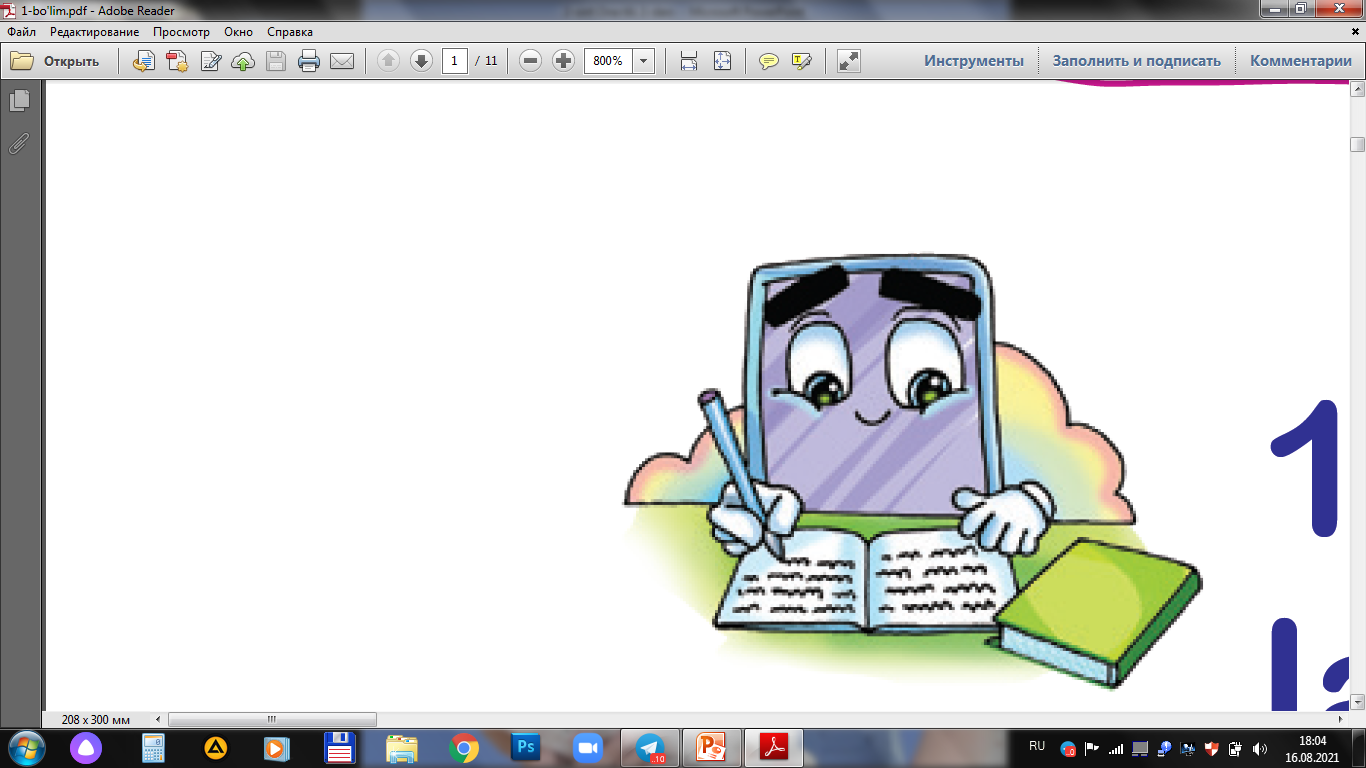 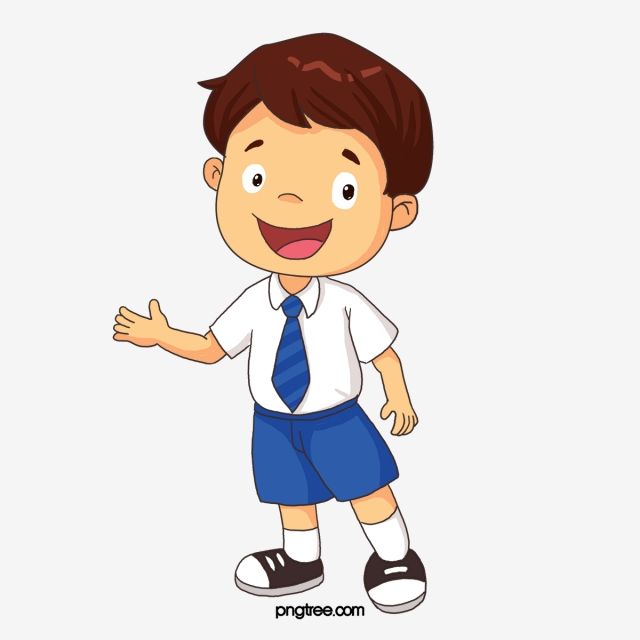 She’rdagi qahramon kasallikdan tuzalgach, mahallada o‘zini qanday tutgan deb o‘ylaysiz? 
She’rni davom ettiring.
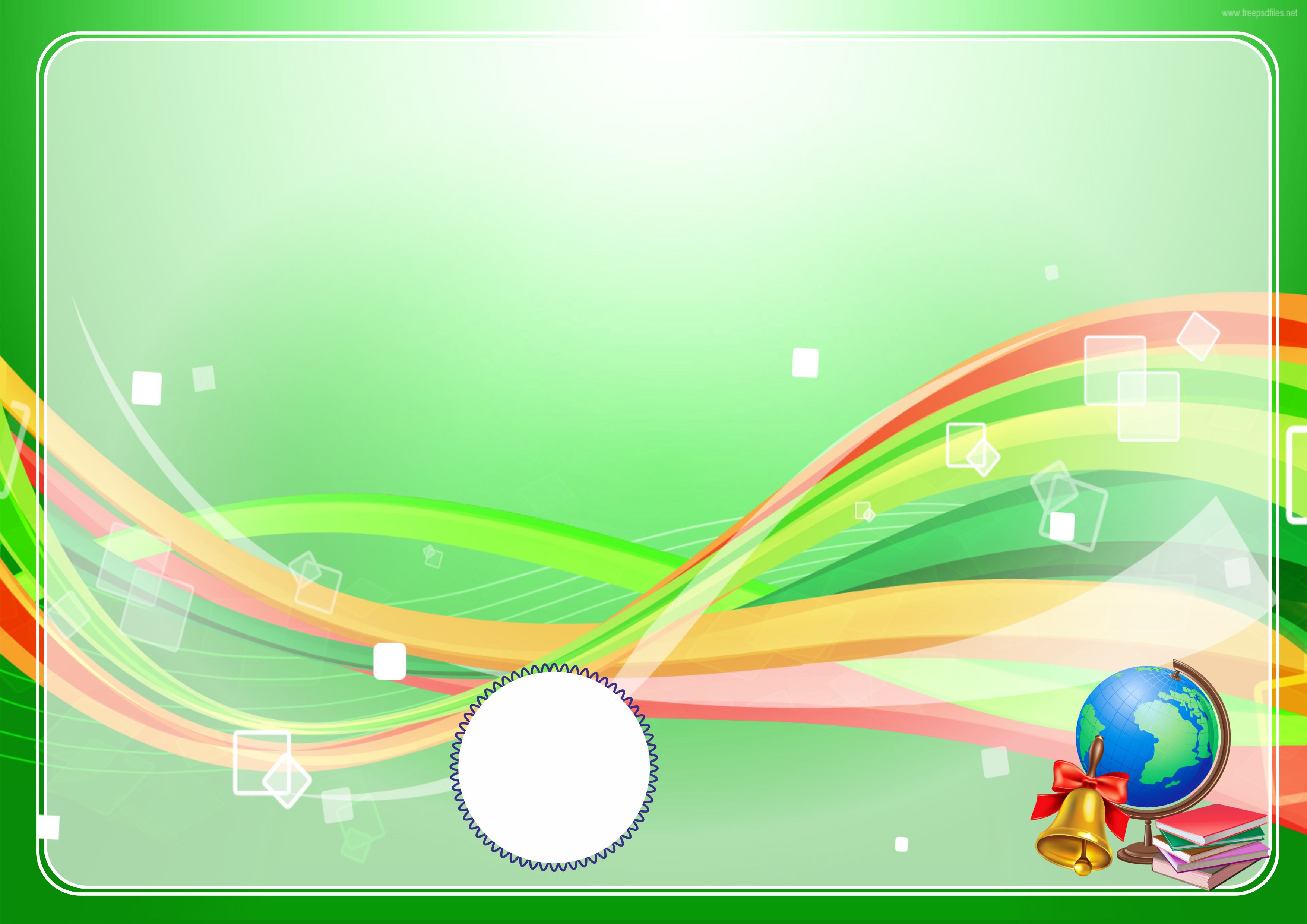 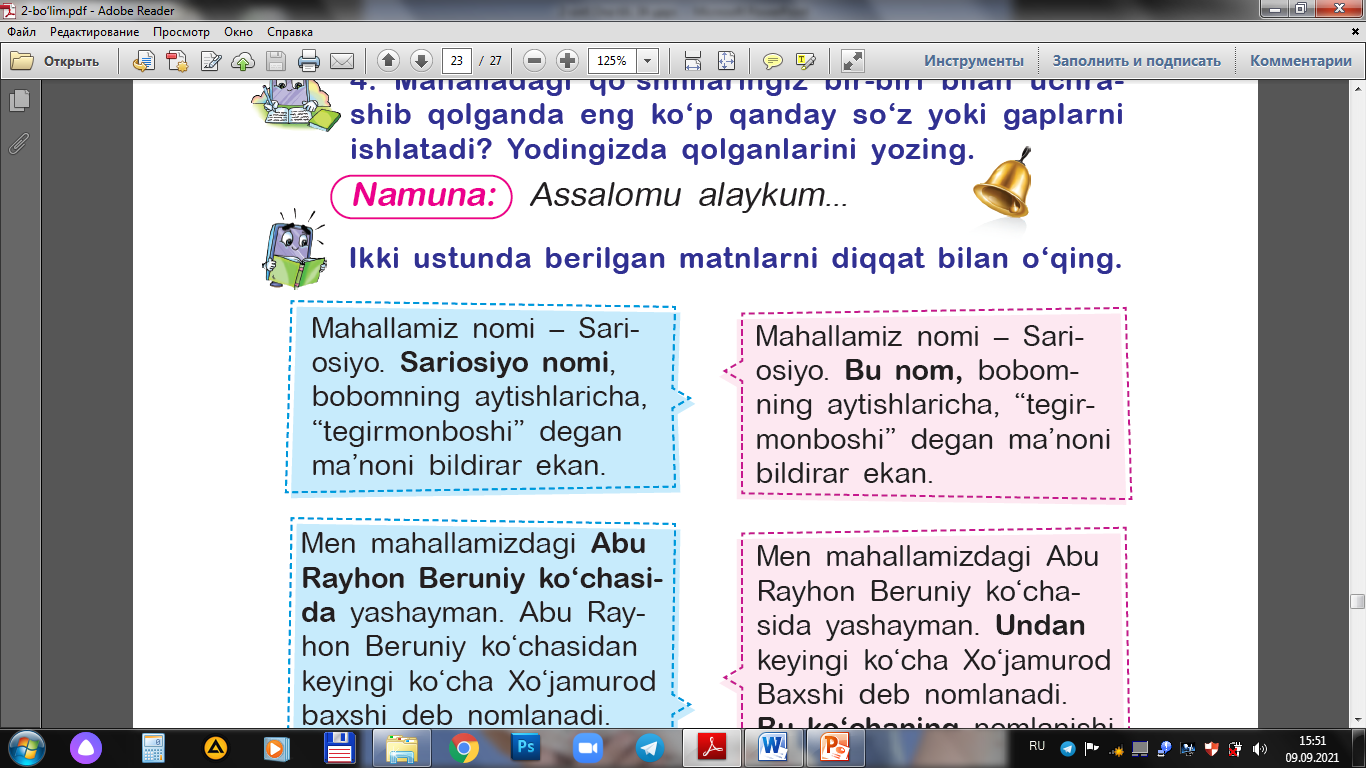 Mahalla – ota-ona,
Har qo‘shni qilar ta’na.
Bittasi der: – Yurma kir,
Bittasi der: – Uyga kir.
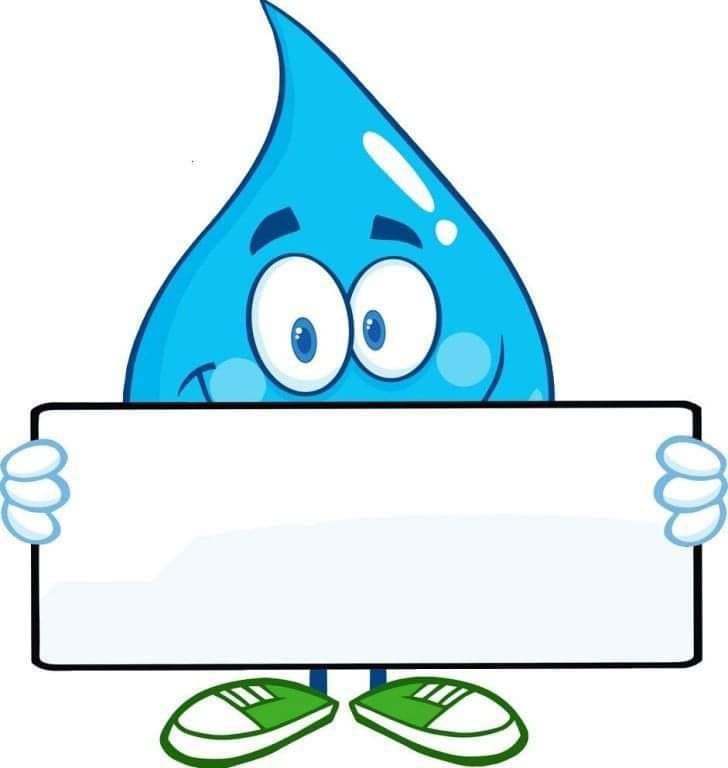 Yurardim dilim vayron,
Endi bir holga hayron
Bo‘lib turibman shu tob,
Uch kun yotibman betob.
She’r matnidagi 
qofiyadosh 
so‘zlarni ayting.
Ota-onam singari
Shu qo‘shnilarning bari
Mendan olmoqda xabar
Ba’zan kirib barobar.
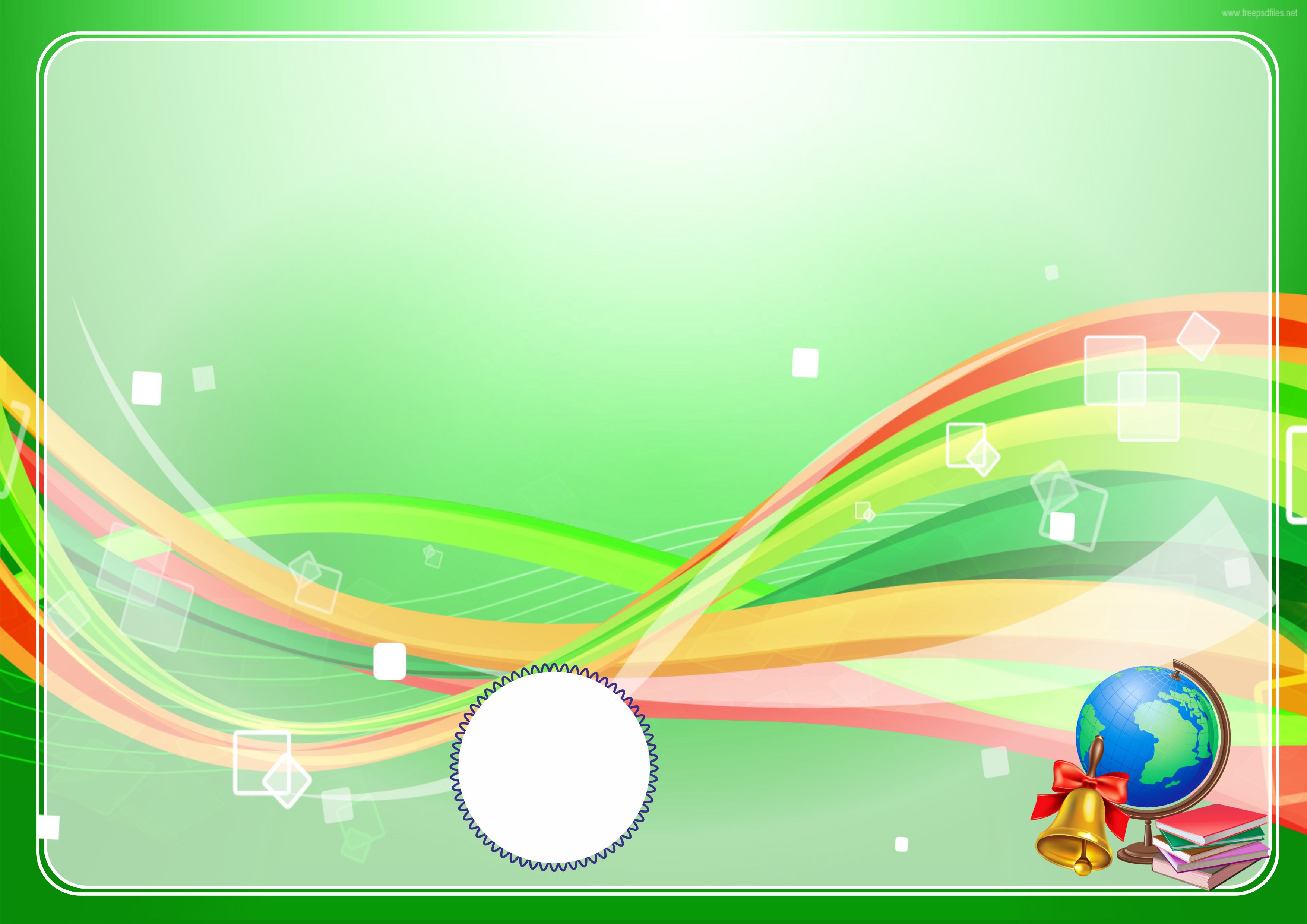 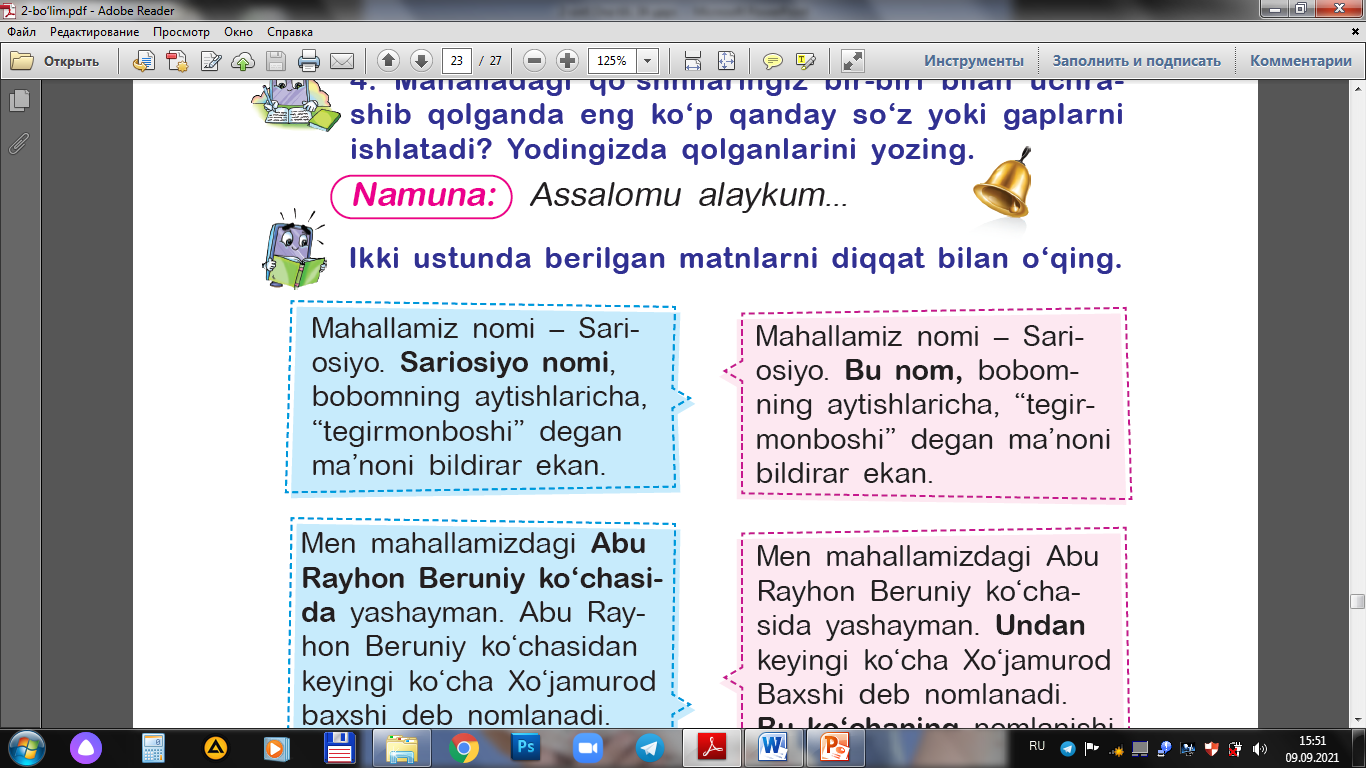 Biri keltirib meva,
Deydi: – Yemayman dema!
Biri der: – Ranging somon,
Yeb olgin tansiq taom.
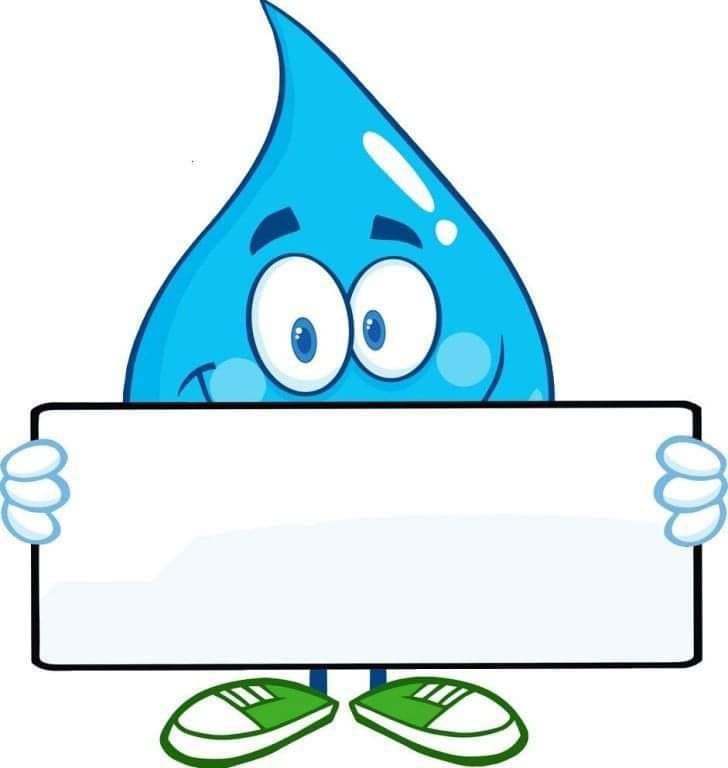 Biri berib o‘yinchoq,
Mening vaqtim qilar chog‘.
Biri keltirib dori,
Der: “Yaxshimi ahvoli?”
She’r matnida 
bo‘g‘inga bo‘linmaydi-gan nechta  so‘z bor?
Qo‘shnilar borligi, rost,
Ekan juda, juda soz.
To‘g‘ri so‘z deyman yana:
Mahallang – ota-ona.
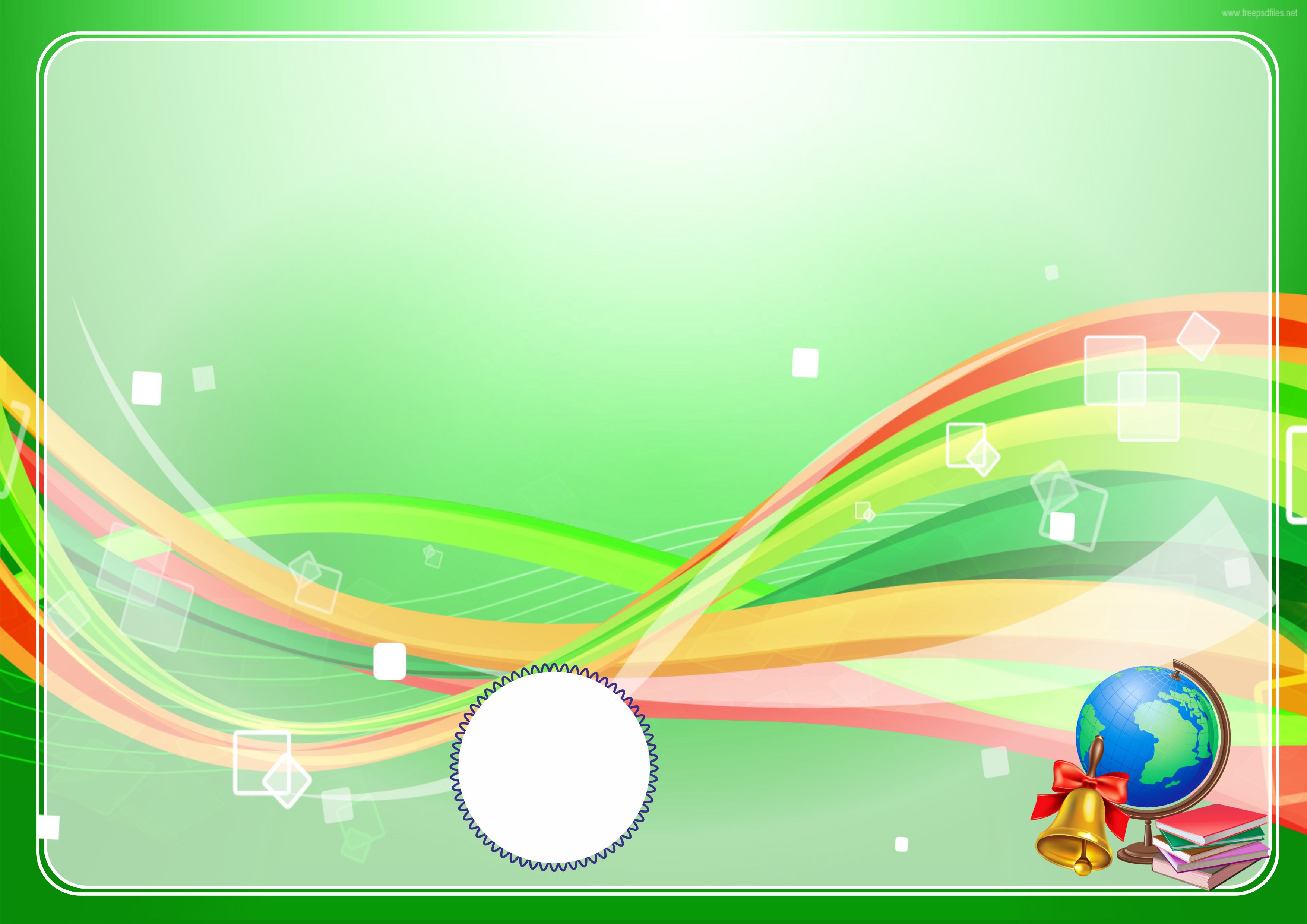 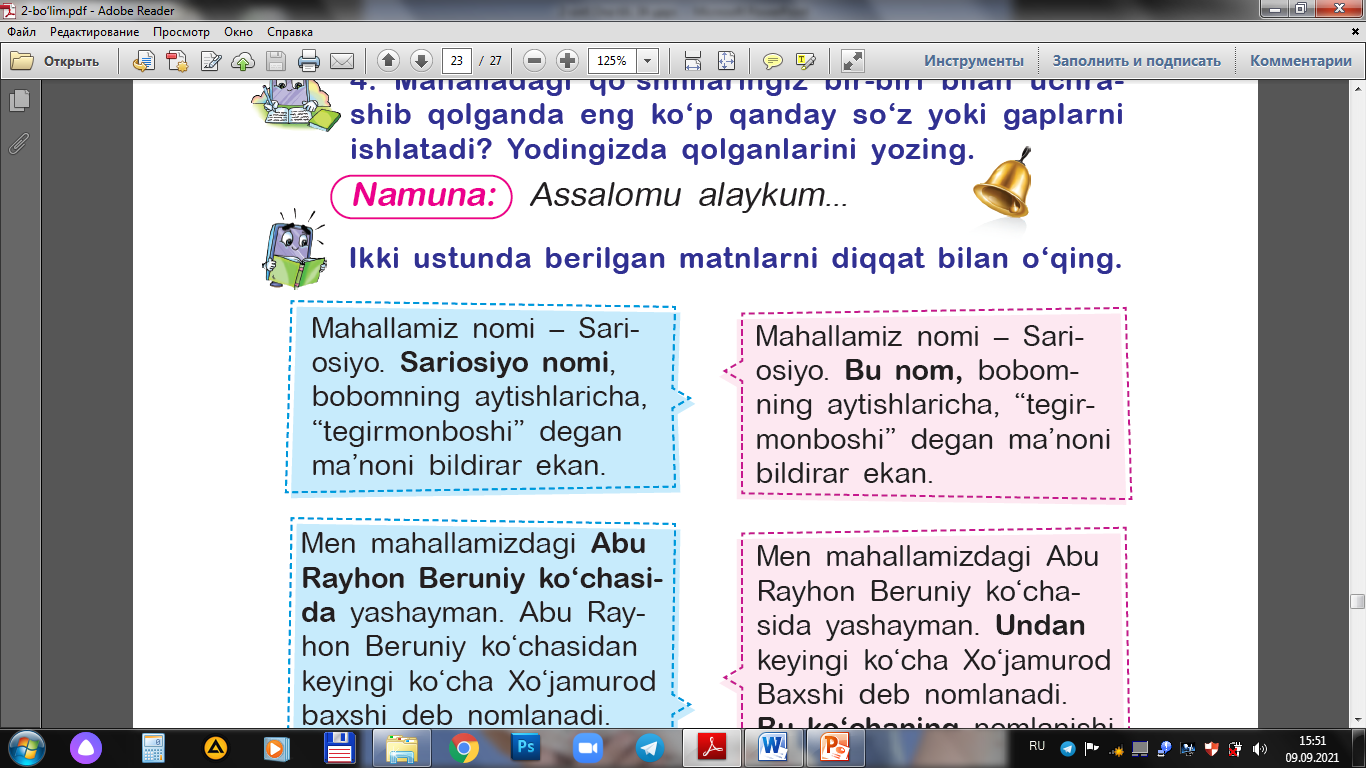 Biri keltirib meva,
Deydi: – Yemayman dema!
Biri der: – Ranging somon,
Yeb olgin tansiq taom.
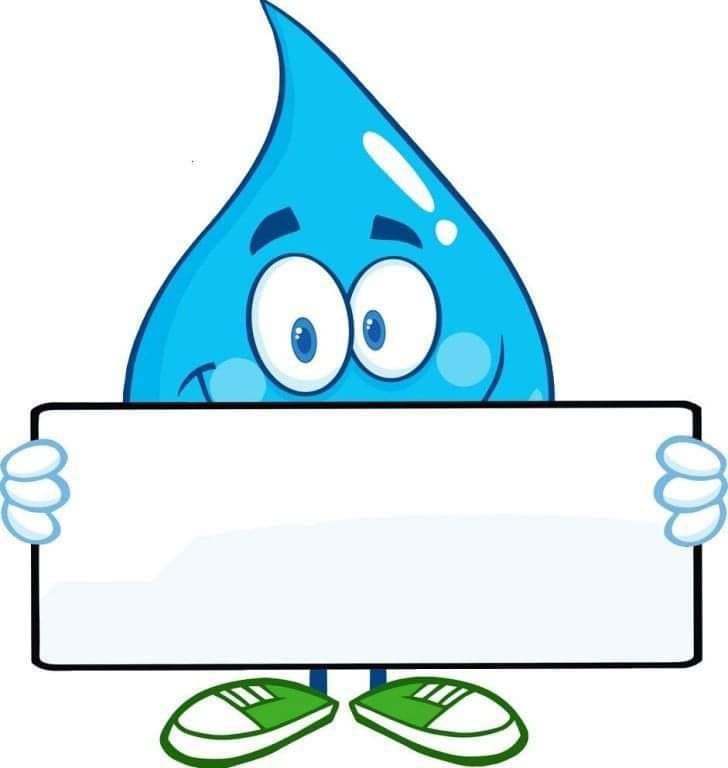 Biri berib o‘yinchoq,
Mening vaqtim qilar chog‘.
Biri keltirib dori,
Der: “Yaxshimi ahvoli?”
She’r matnida 
bo‘g‘inga bo‘linmaydi-gan 8 ta so‘z bor
Qo‘shnilar borligi, rost,
Ekan juda, juda soz.
To‘g‘ri so‘z deyman yana:
Mahallang – ota-ona.
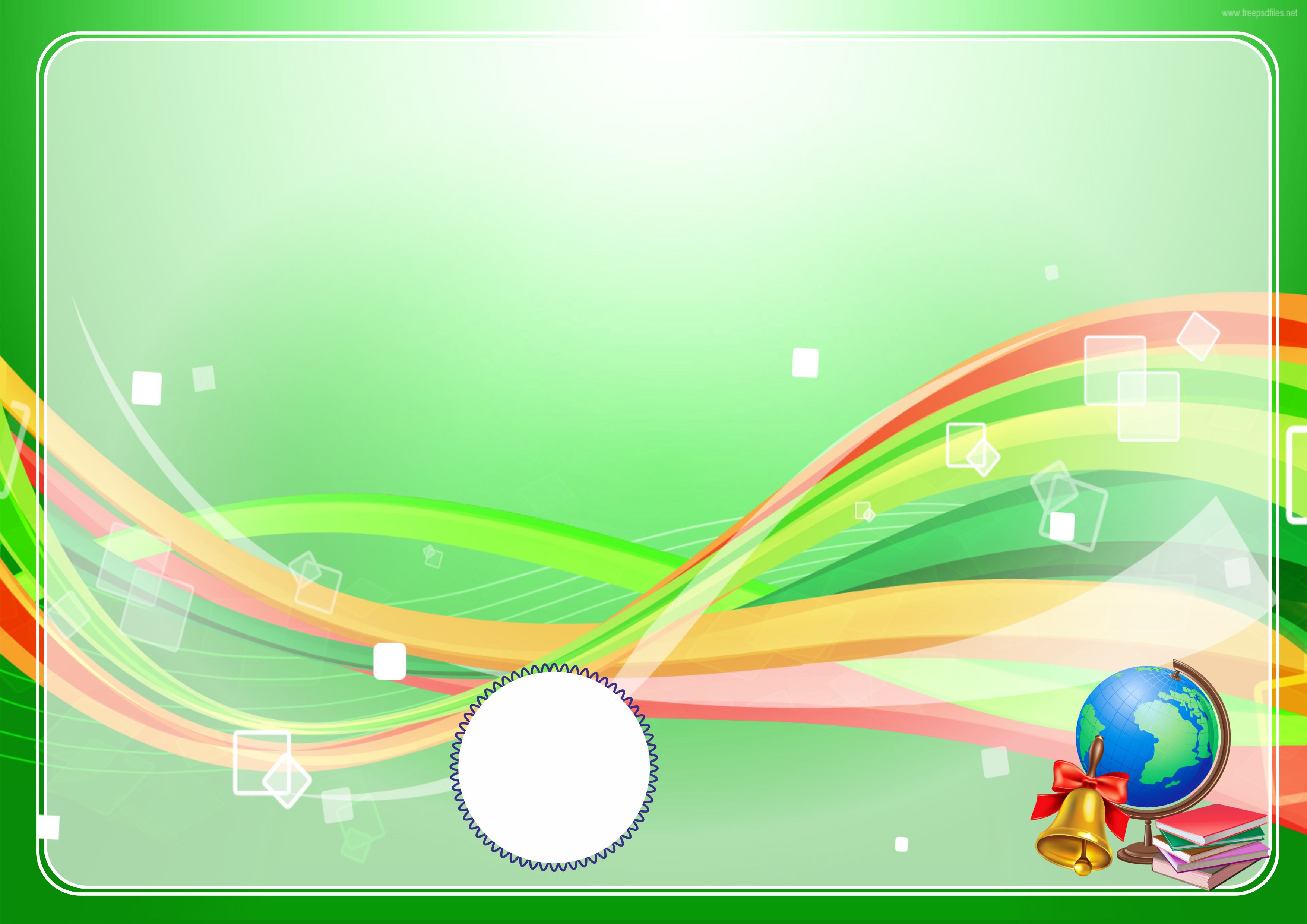 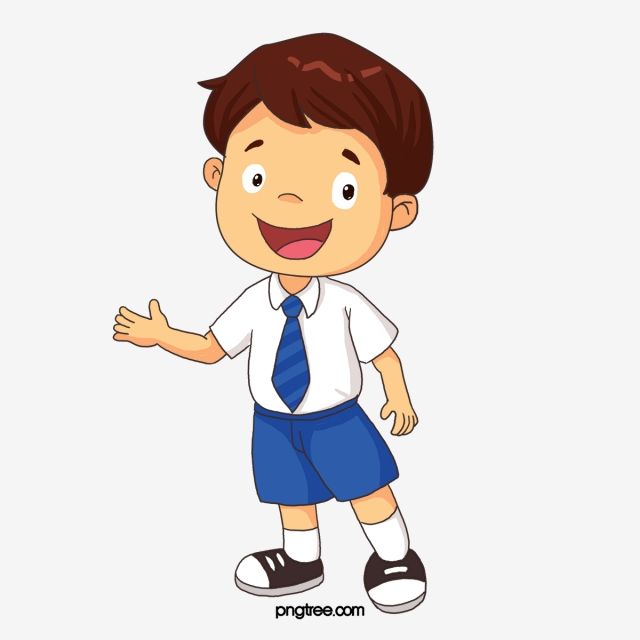 Bugungi dars haqida 
oila a’zolaringiz bilan suhbatlashing
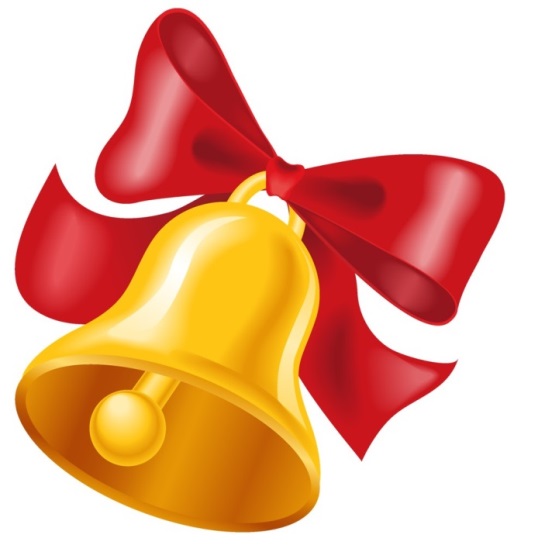